Vol.19 No.1, April   2017                                    ISSN : 1411-1624
JURNAL ILMIAHMATRIK(Ilmu Komputer)
Analisis dan Perancangan Website Sebagai Sarana Informasi Pada Lembaga Bahasa  Kewirausahaan  Dan Komputer AKMI BATURAJA Menggunakan PHP dan MySQL	
		Yunita Trimarsiah dan Muhajir Arafat

Aplikasi Mobile Pengajuan Kredit  Oleh Nasabah Pada Bank BNI 46 Kantor Kas Plaju Palembang
			Ade Putra dan Hutrianto

Evaluasi Jaringan Internet Pada Perguruan Tinggi Swasta di Kota Palembang
Timur Dali Purwanto dan Irwansyah

Penggunaan Prototyping  Dalam  Pembuatan Aplikasi Mobile Untuk Latihan Tes tertulis Izin Mengemudi
Irman Effendi dan Nyimas Sopiah

Sistem Pendukung Keputusan Menentukan Usaha Waralaba Menggunakan Metode Bayes 
Diana
 Kinerja Guru Dalam Pembelajaran SMP IT X Berdasarkan Metode Logika Fuzzy
Merry Agustina

Sistem  Informasi Borang Akreditasi Program Studi Berbasis Web
Muhammad Nasir dan Susan Dian  Purnamasari

Analisis Kepuasan Pelanggan Terhadap Pemanfaatan Facebook Commerce Menggunakan  Metode Importance Performance Analysis (IPA)
Vivi Sahfitri
Diterbitkan Oleh:                                                 Fakultas Ilmu Komputer                            Universitas Bina Darma, Palembang
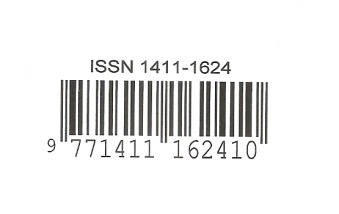